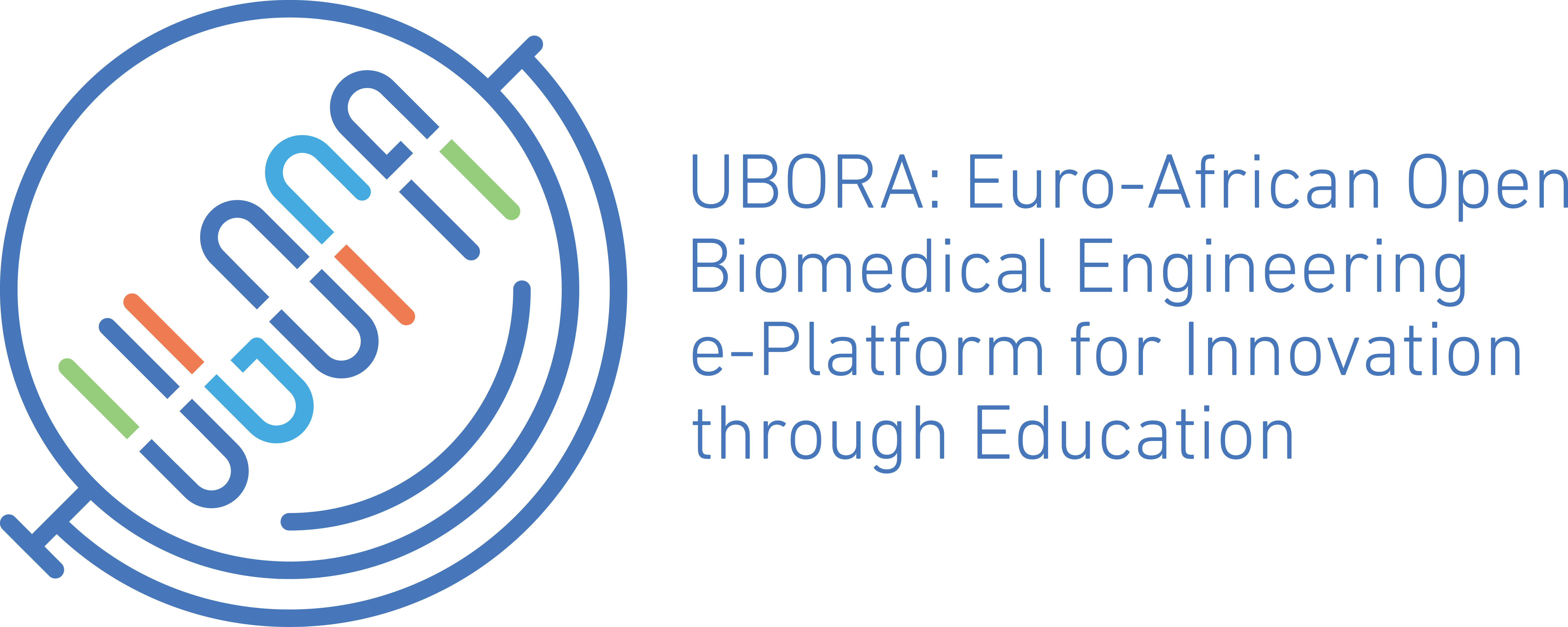 University logo
Project title
UBORA: Euro-African Open Biomedical Engineering e-Platform for Innovation through Education
Affiliation
Author(s)
INTRODUCTION AND SPECIFIC NEEDS
Insert your text and figures here (don’t change the theme fonts and the dimension)
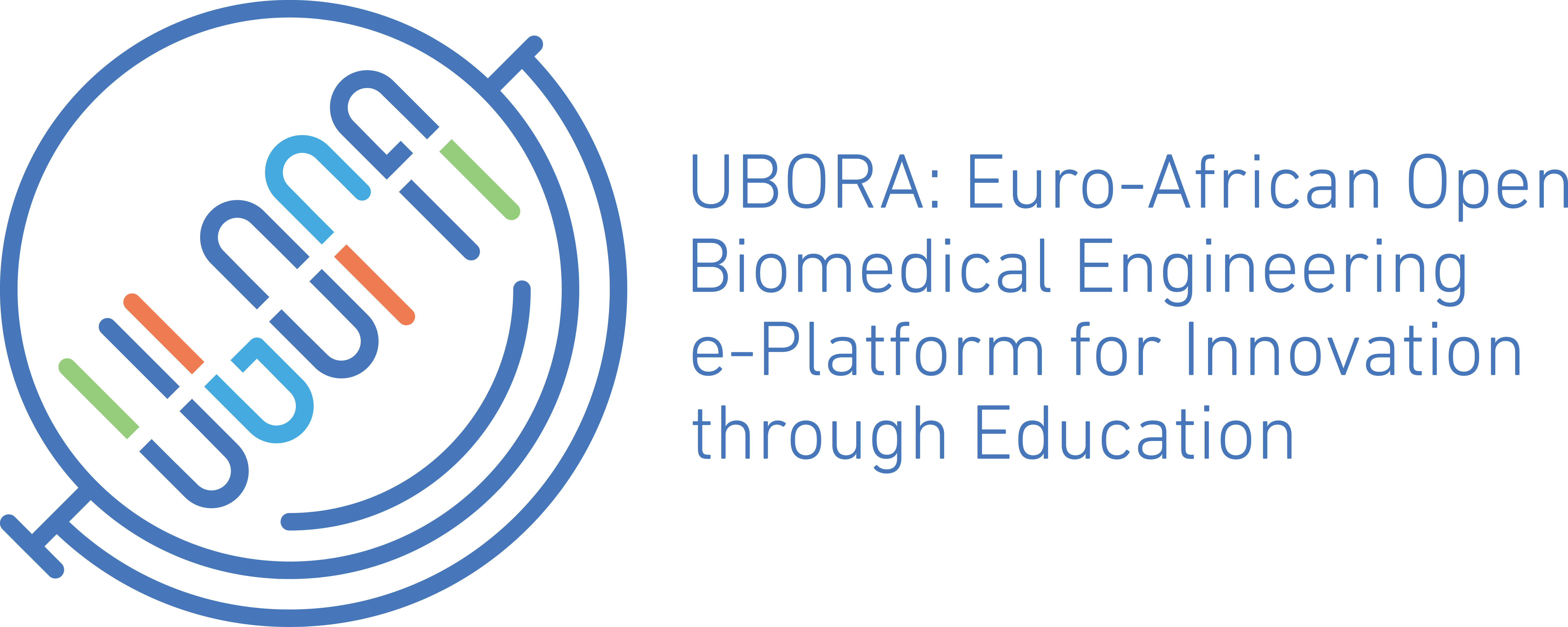 DESIGN & PROTOTYPING
Insert your text and figures here (don’t change the theme fonts and the dimension)
CONCLUSION AND FUTURE DEVELOPMENT
REFERENCES
Insert your text and figures here (don’t change the theme fonts and the dimension)
Insert your text here (don’t change the theme fonts and the dimension)
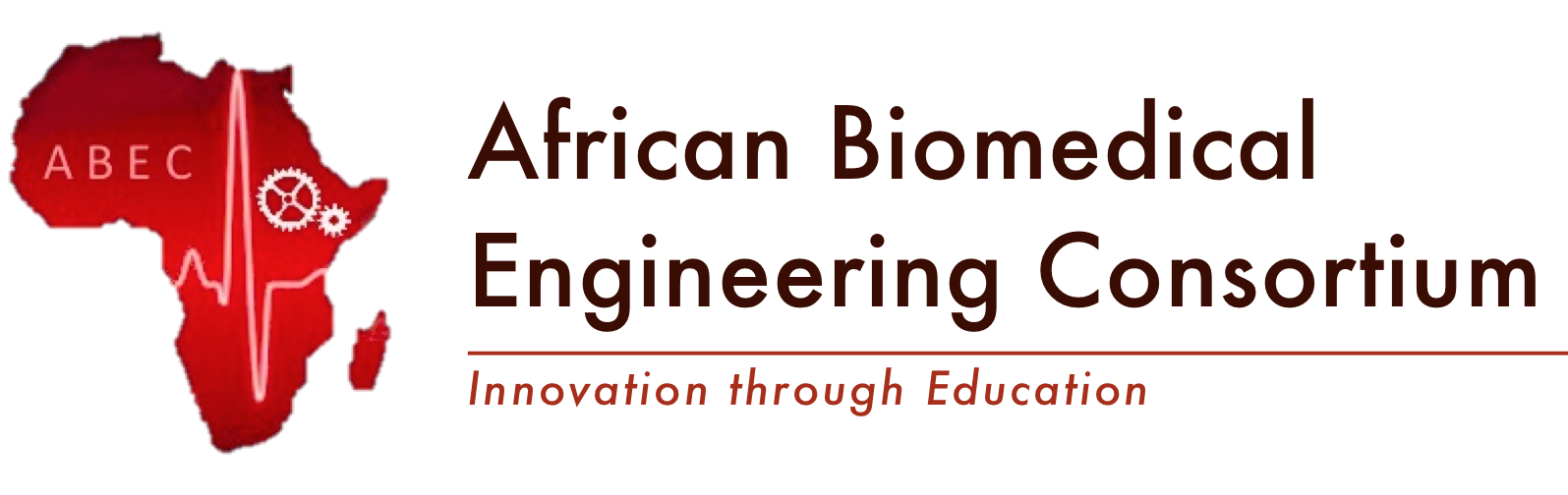 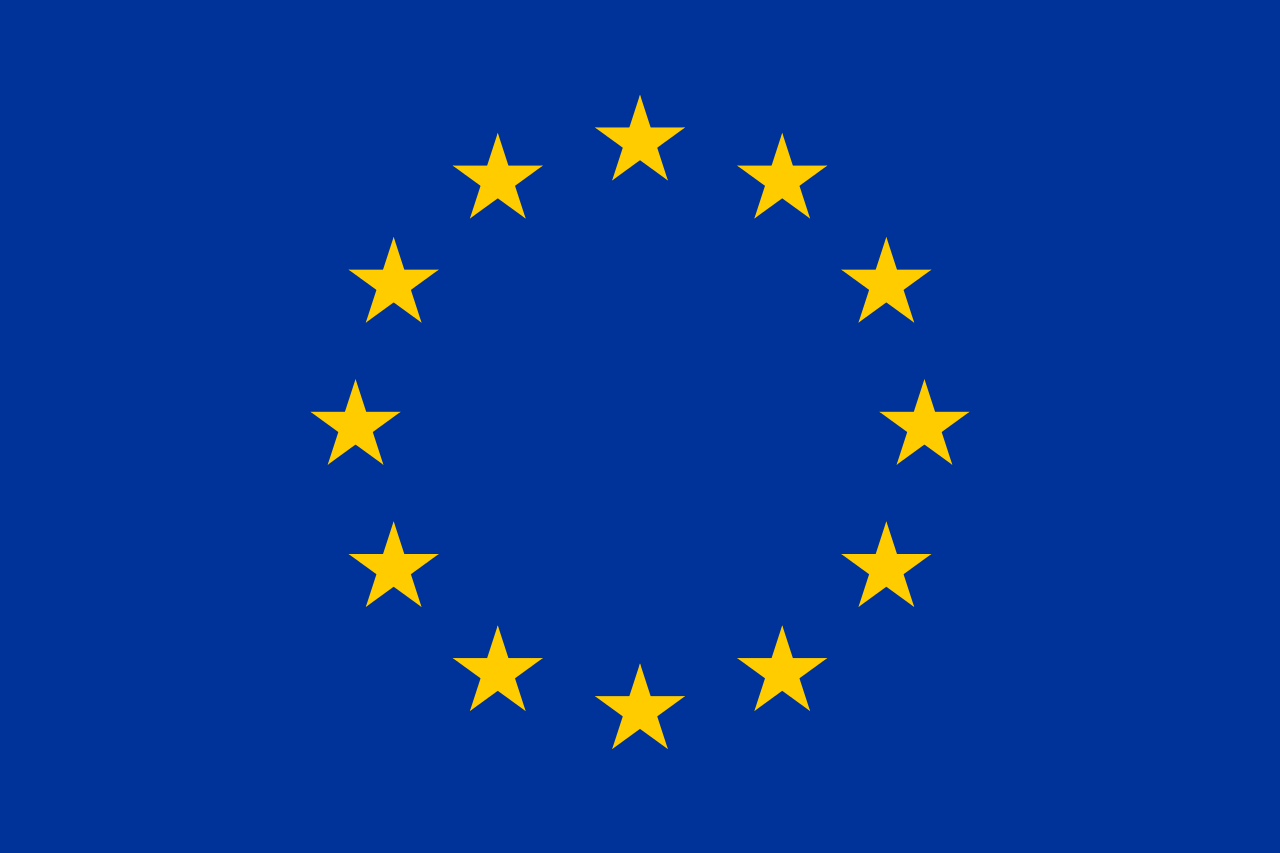 This project has received funding from the European Union’s Horizon 2020 research and innovation programme under grant agreement No 731053
UBORA DESIGN SCHOOL - KENYATTA UNIVERSITY, NAIROBI 23RD-27TH OCTOBER 2017